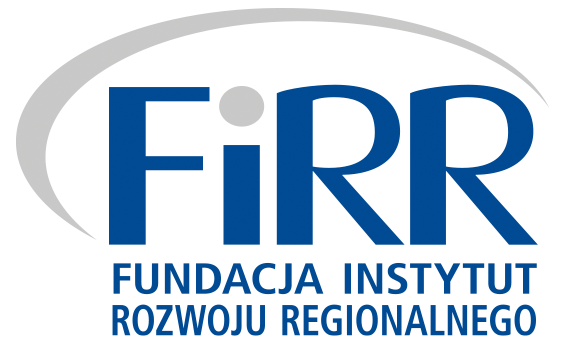 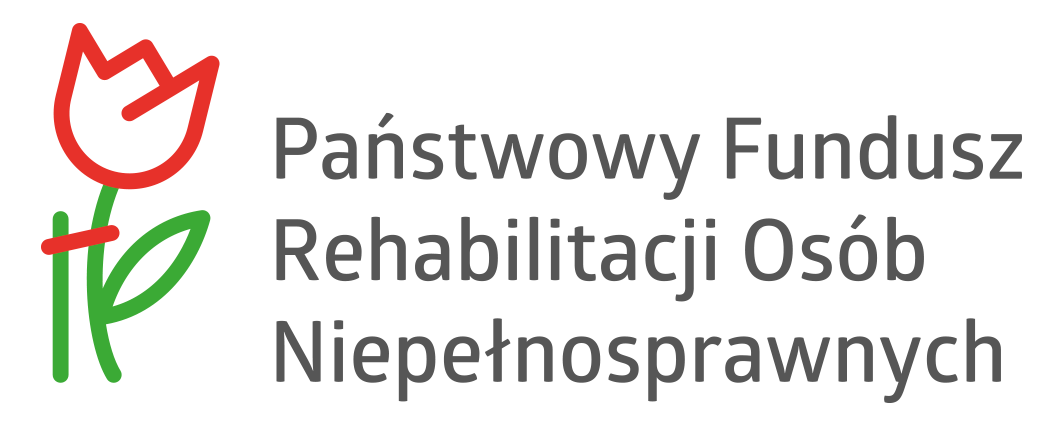 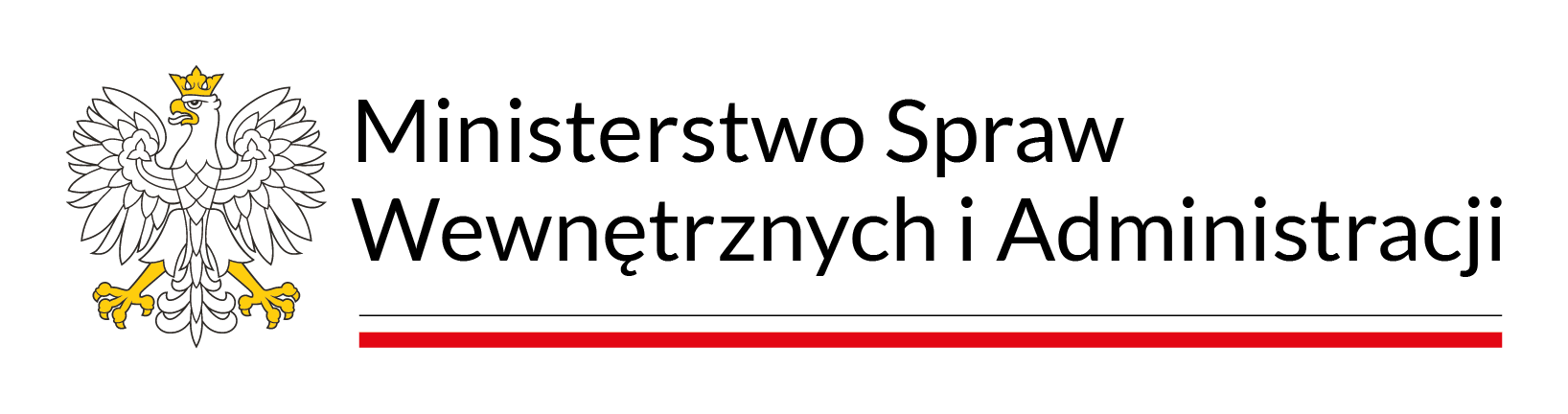 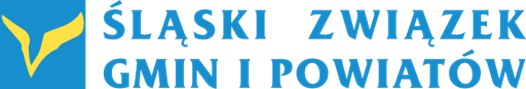 Dostępny samorząd 2.0Samorządowe spojrzenie na dostępność
Szkolenie dla kadry zarządzającej (Zadanie 2)
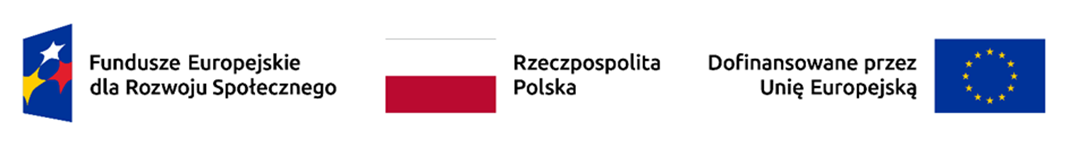 Czym jest ta dostępność?
Przestrzeń, usługa lub system może być używany przez możliwie jak największą grupę osób, w tym zwłaszcza przez te ze szczególnymi potrzebami.
Możliwość samodzielnego skorzystania z funkcji lub właściwości danej usługi publicznej, przestrzeni bądź systemu.
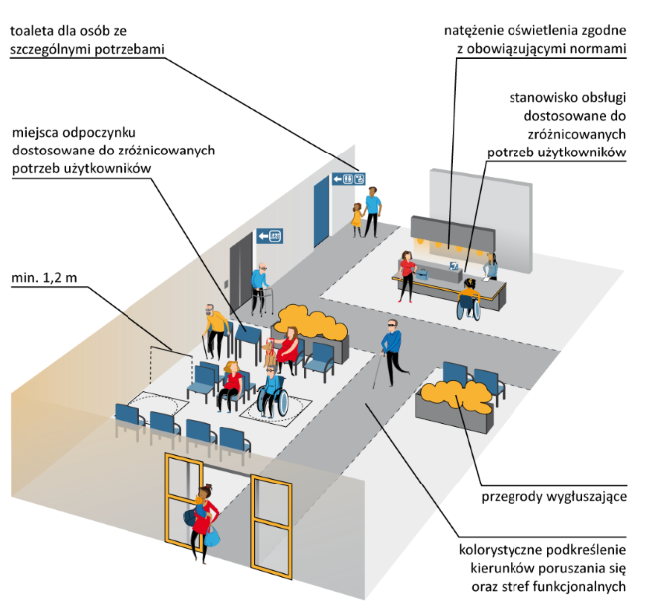 2
Osoby ze szczególnymi potrzebami, czyli…
ludzie, którzy ze względu na swoje cechy (zewnętrzne lub wewnętrzne), albo okoliczności , w których się znajdują, muszą podjąć dodatkowe działania, by uczestniczyć w różnych aspektach życia na takich samych zasadach jak inni ludzie.
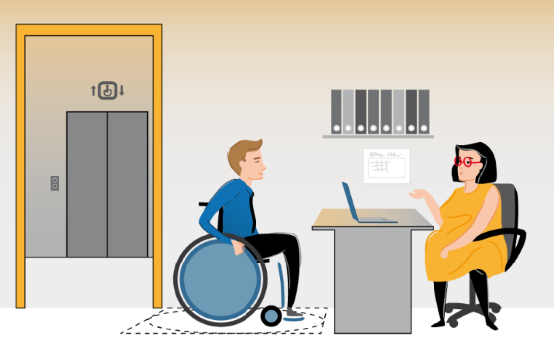 3
Katalog osób ze szczególnymi potrzebami (1/2)
Osoby:
z trudnościami w poruszaniu się, korzystające z wózków, kul itp.;
z niepełnosprawnościami sensorycznymi (niewidome, słabowidzące, g/Głuche, słabosłyszące, głuchoniewidome);
w kryzysie psychicznym;
z deficytami poznawczymi lub niepełnosprawnością intelektualną;
z trudnościami w komunikowaniu się (mówiące w sposób trudny do zrozumienia, mające problemy ze zrozumieniem mowy lub treści tekstowych);
z małymi dziećmi oraz kobiety w ciąży (w tym korzystające z wózków dla dzieci)
4
Katalog osób ze szczególnymi potrzebami (2/2)
Osoby:
niskorosłe lub wysokorosłe;
z otyłością;
starsze;
wykluczone cyfrowo;
z ciężkim lub nieporęcznym bagażem;
… .
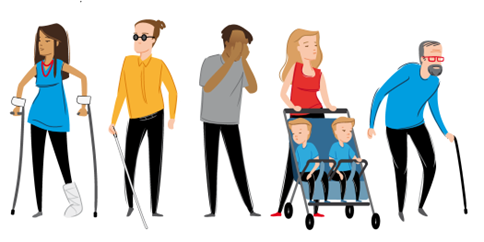 5
Demograficzne wyzwania dostępności
Trend starzenia się społeczeństwa.
Dostępne usługi publiczne np.:
transport zbiorowy,
edukacja, kultura, turystyka,
pomoc społeczna,
infrastruktura.
6
Jak wygląda starzenie się społeczeństwa Polski w ostatnich 10 latach?
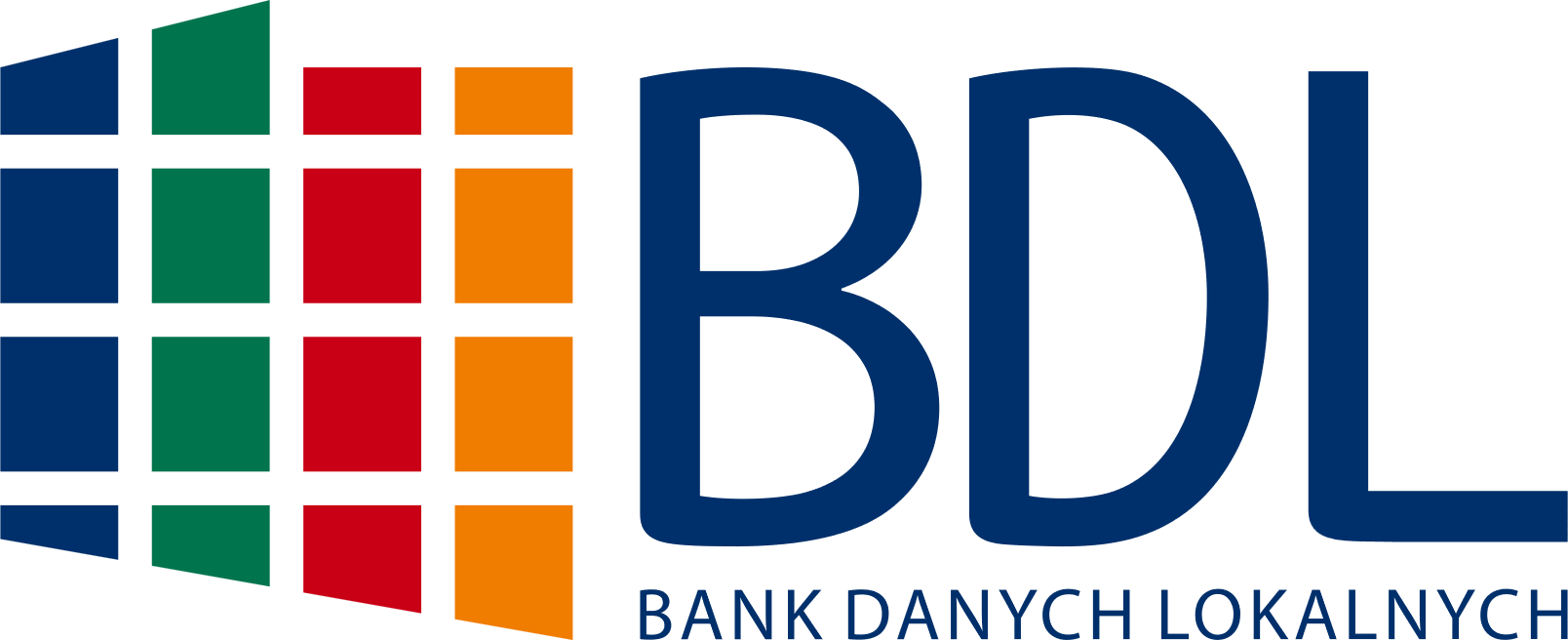 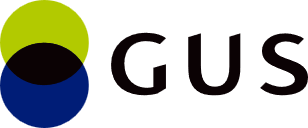 7
Średni udział ludności w wieku poprodukcyjnym w liczbie ludności ogółem w powiatach w latach 2010 – 2023 (w %)
8
Zmiana udziału ludności poprodukcyjnej w liczbie ludności ogółem w powiatach polskich w latach 2010 - 2023
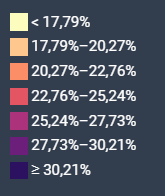 9
Narodowy Spis Powszechny 2021
W ciągu dekady przybyło prawie 2 miliony osób w wieku 60/65 i więcej – co 5 mieszkaniec Polski ma ponad 60 lat.

Udział tej grupy między spisami powszechnymi zmienił się z 16,9% w 2011 roku na 22,3% w 2021 roku – wzrost o 5,4 pkt. %.

Szybszy postęp starzenia się społeczeństwa w miastach – wzrost o 32,7%, na wsiach – wzrost o 25,9%. 

W 2011 roku było         gmin, gdzie udział osób w wieku 65 lat i więcej nie przekraczał 10%. Dziesięć lat później już tylko      .
221
7
10
Udział osób z niepełnosprawnościami w liczbie ludności ogółem wg stanu na 31 grudnia – Narodowy Spis Powszechny
2011 rok
2021 rok
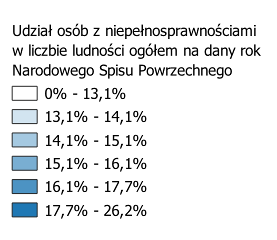 11
Dostępność – przepisy prawne w liczbach
12
Jak w praktyce wygląda dostępność w samorządach?
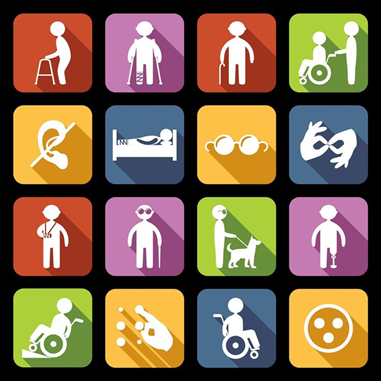 13
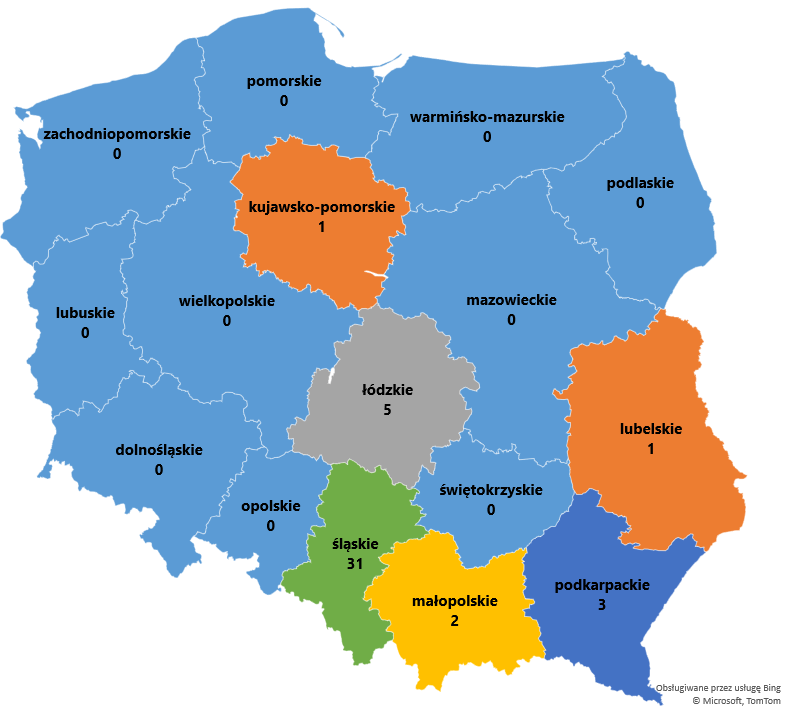 Grupa benchmarkingowa 43
urzędy miast na prawach powiatu – 17
urzędy miast i gmin – 20 
starostwa powiatowe – 6
14
Dostępność architektoniczna (1/3)
15
Dostępność architektoniczna (2/3)
16
Dostępność architektoniczna (3/3)
17
Dostępność cyfrowa (1/3)
18
Dostępność cyfrowa (2/3)
Deklaracja dostępności
19
Dostępność cyfrowa (3/3)
20
[Speaker Notes: W celu sprawdzenia dostępności cyfrowej strony głównej oraz BIP urzędu zaproponowaliśmy ich przetestowanie za pomocą jednego z popularnych walidatorów, a po poprawieniu błędów przeprowadzenie kolejnego testu. 
Każda jednostka przeprowadziła walidację dostępności cyfrowej strony głównej i strony BIP (jeżeli były różne) za pomocą walidatora https://wave.webaim.org/]
Dostępność informacyjno – komunikacyjna (1/2)
21
Dostępność informacyjno – komunikacyjna (2/2)
22
Wnioski i żądania w roku 2023
0
0
0
23
Raport o stanie zapewniania dostępności podmiotu publicznego
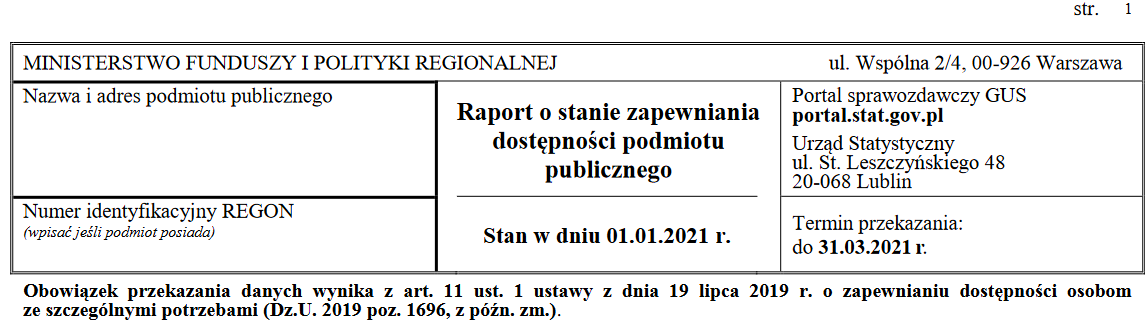 31.03.2025
24
Sieciowanie
idea pozwalająca zaoszczędzić czas i pieniądze
25
Sieciowanie - relacje
nawiązywanie i podtrzymywanie wzajemnych relacji, w celu uzyskania korzyści. Korzyści jakie można odnieść z działalności w sieci są większe w stosunku do tych, które można odnieść działając samemu (efekt synergii).
26
Korzyści wynikające z sieciowania
poszerzenie wiedzy i nowe pomysły, 
czerpanie z doświadczeń innych i dzielenie się swoimi doświadczeniami,
wspólne inspirowanie się stosowanymi rozwiązaniami/praktykami,
wspólne poszukiwanie rozwiązań w obliczu trudności,
poszerzenie kręgu kontaktów.
27
Sieciowanie wiedzy na temat dostępności w samorządach
Możliwość udziału w webinariach z zakresu dostępności w JST
Podczas spotkań moderowanych przez ekspertów zaangażowanych w wypracowanie Standardów Dostępności w samorządach:
omawiane będą bieżące problemy zgłaszane przez uczestników i wspólnymi siłami poszukiwane będą rozwiązania,
prezentowane i omawiane będą ciekawe rozwiązania/praktyki z zakresu dostępności w JST,
wymieniane będą kontakty między przedstawicielami JST (koordynatorami do spraw dostępności) na potrzeby podtrzymania relacji.
28
Czego możemy uniknąć dzięki sieciowaniu?
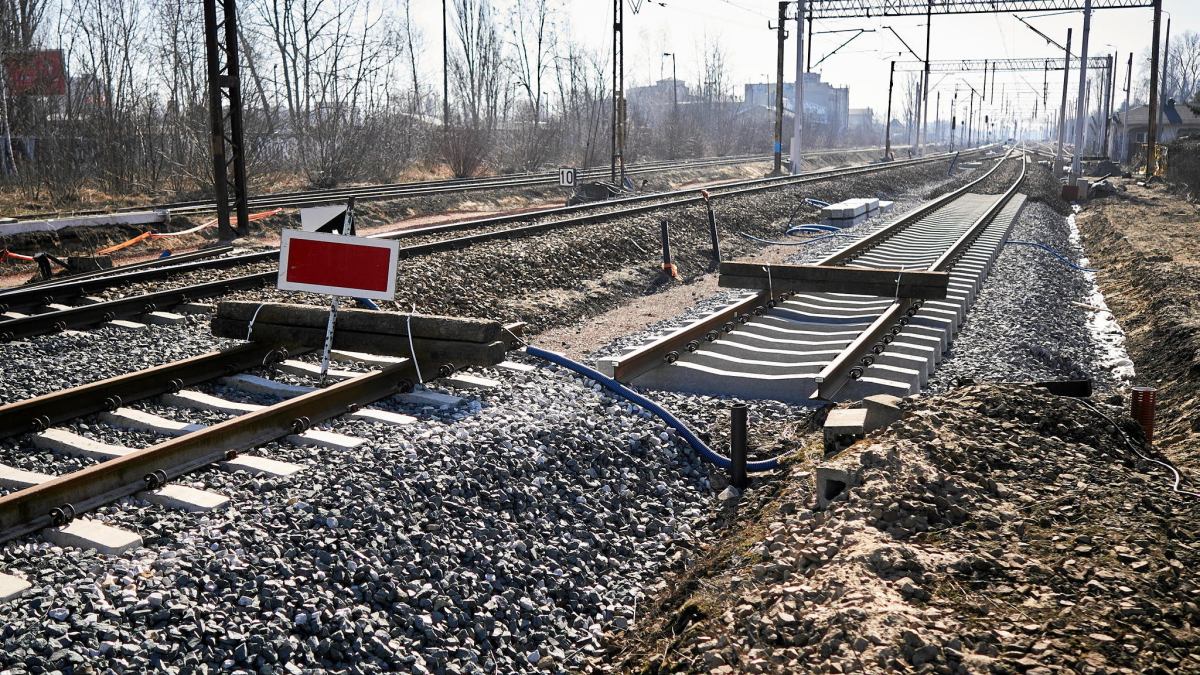 „To zgodne ze sztuką budowlaną”
29
[Speaker Notes: Oczywiście jako samorządy nie budujemy torów kolejowych. Ten przykład jest tylko zobrazowaniem co się stało (mimo, że było zgodne ze sztuką budowlaną) bo nie było sieciowania.]
Doświadczenia Śląskiego Związku Gmin i Powiatów w sieciowaniu
Poprawa dostępności budynków i usług urzędu
Urząd Miejski w Bielsku-Białej
30
Budynki Urzędu Miejskiego w Bielsku-Białej
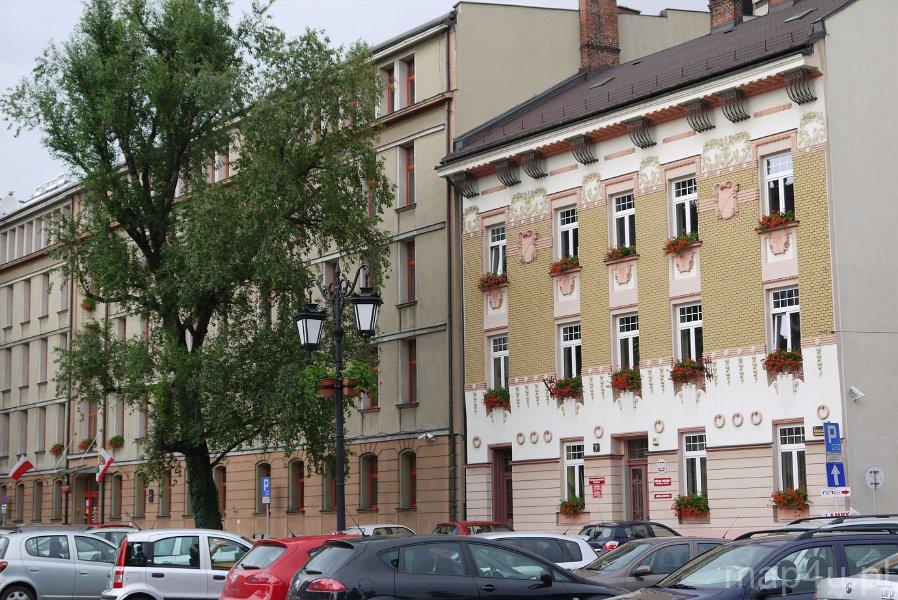 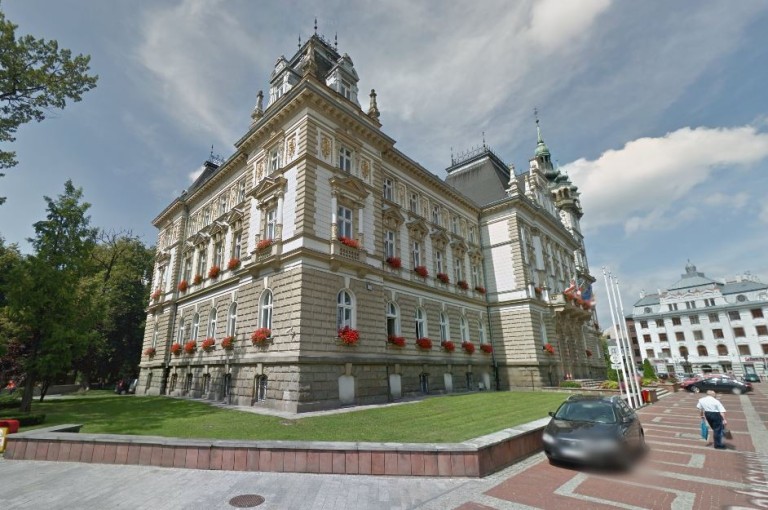 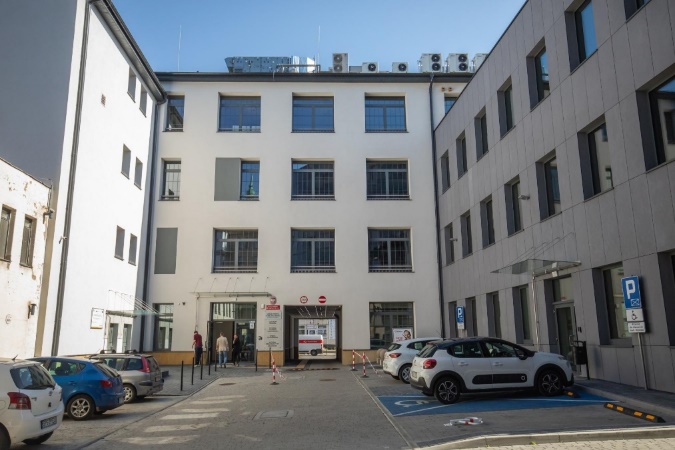 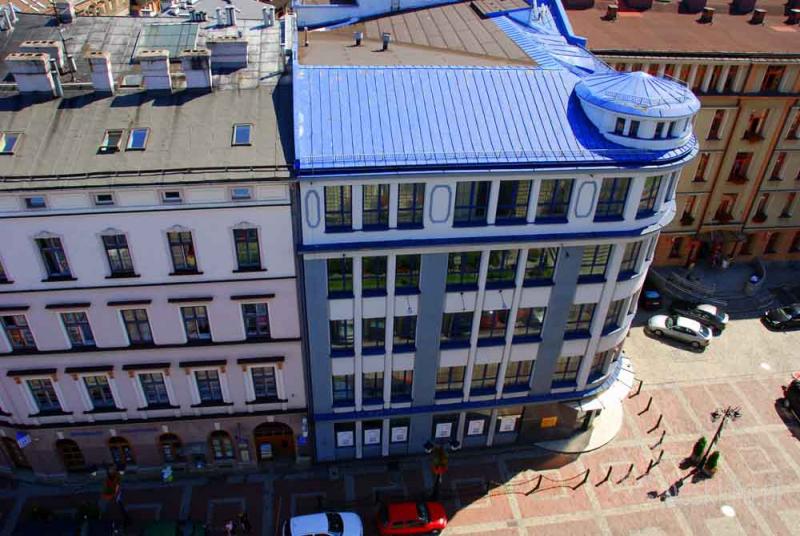 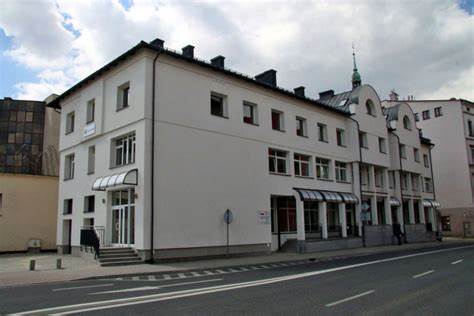 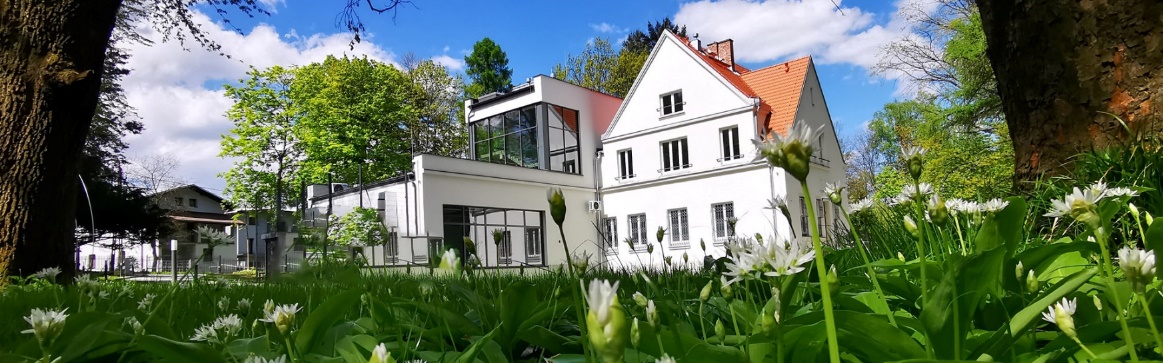 31
Dostosowanie urzędu do świadczenia usług osobom ze szczególnymi potrzebami
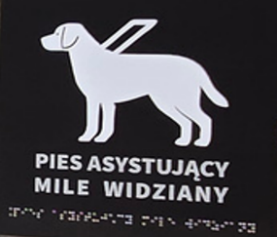 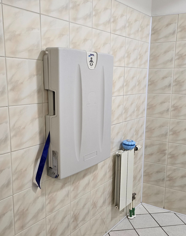 32
ToTuPoint, opis znacznika i wygląd aplikacji
33
Sprzęt ewakuacyjny i urządzenia wspomagające dla osób z niepełnosprawnościami
34
Informator dla osób starszych i osób z niepełnosprawnościami
35
Małe kąciki zabaw dla dzieci
36
Wydział Spraw Obywatelskich i Przedsiębiorczości
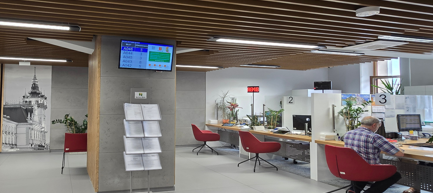 Wydział Geodezji i Kartografii oraz Centrum Seniora
37
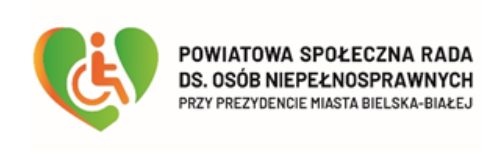 Powiatowa Społeczna Rada ds. Osób Niepełnosprawnych
Prezydent Miasta Bielska-Białej od 2008 r. zobowiązał wszystkich Naczelników Wydziałów Urzędu Miejskiego, a także Dyrektorów miejskich jednostek organizacyjnych do:
„bezwzględnego przestrzegania zasady konsultowania z Radą, na etapie planowania i projektowania wszystkich zadań remontowych i inwestycyjnych, w tym zakupów, które mogą mieć lub mają skutek dla osób niepełnosprawnych”.
Prezydent Miasta Bielska-Białej od 2012 r. w zarządzeniuw sprawie zasad, nadzorowania i wykonywania aktów prawnych Rady Miejskiej w Bielsku-Białej i Prezydenta Miasta Bielska-Białej oraz sprawozdań z ich realizacji, ujął polecenie, że:
„jeżeli uregulowania zawarte w akcie prawnym mają skutek dla osób niepełnosprawnych, wnioskodawca aktu prawnego przesyła jego projekt  Powiatowej Społecznej Radzie ds. Osób Niepełnosprawnych przy Prezydencie  Miasta Bielska-Białej”
38
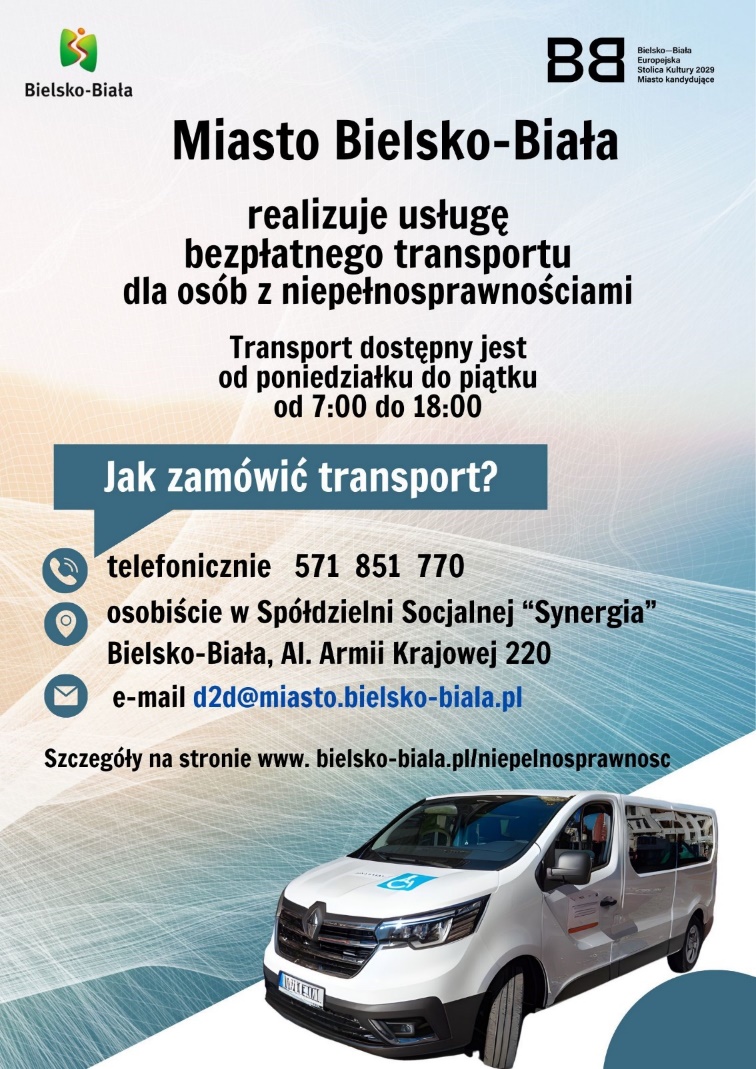 Tłumacz migowy
39
Organizacja pracy w kontekście zarządzania procesem
Koordynator ds. dostępności architektonicznej
Koordynacja dostępności
w
Urzędzie Miejskim w Bielsku-Białej
Koordynator
ds. dostępności cyfrowej
Koordynator
ds. dostępności
informacyjno-komunikacyjnej
40
Zaangażowanie kierownictwa i problemy
Zaangażowanie kierownictwa średniego i wyższego szczebla:
codzienna koordynacja działań związana z wdrożeniem projektu,
pozyskiwanie funduszy na realizację projektu ,
współpraca i odpowiedzialność.
Problemy jakie pojawiły się podczas realizacji zadania:
brak wystarczających środków,
nadzór konserwatorski,
ograniczona przestrzeń,
zakłócenia w funkcjonowaniu urzędu.
41
Dostępność w Urzędzie Gminy Mszana
Organizacja i zarządzanie procesem
Koordynator ds. dostępności (Zastępca Wójta)
Zespół ds. dostępności
Pełnomocnik ds. Informatyki
Kierownik Referatu Planowania i Inwestycji
Główny Księgowy
Rzecznik prasowy
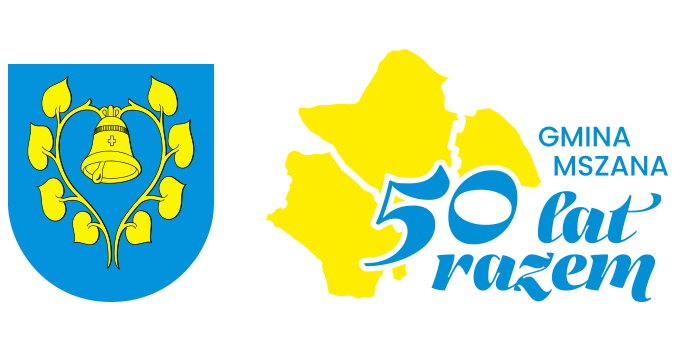 42
Budżet Gminy Mszana
Dochody (wykonanie): 
31.12.2021  55 540 092,52		31.12.2022 49 681 799,76		31.12.2023  46 266 432,25

Wydatki (wykonanie):
31.12.2021  54 572 935,32		31.12.2022  49 454 966,49		31.12.2023  55 383 104,62

Deficyt/nadwyżka:
31.12.2021 – 4 018 842,80		31.12.2022  +1 226 833,27		31.12.2023  – 9 116 672,37
43
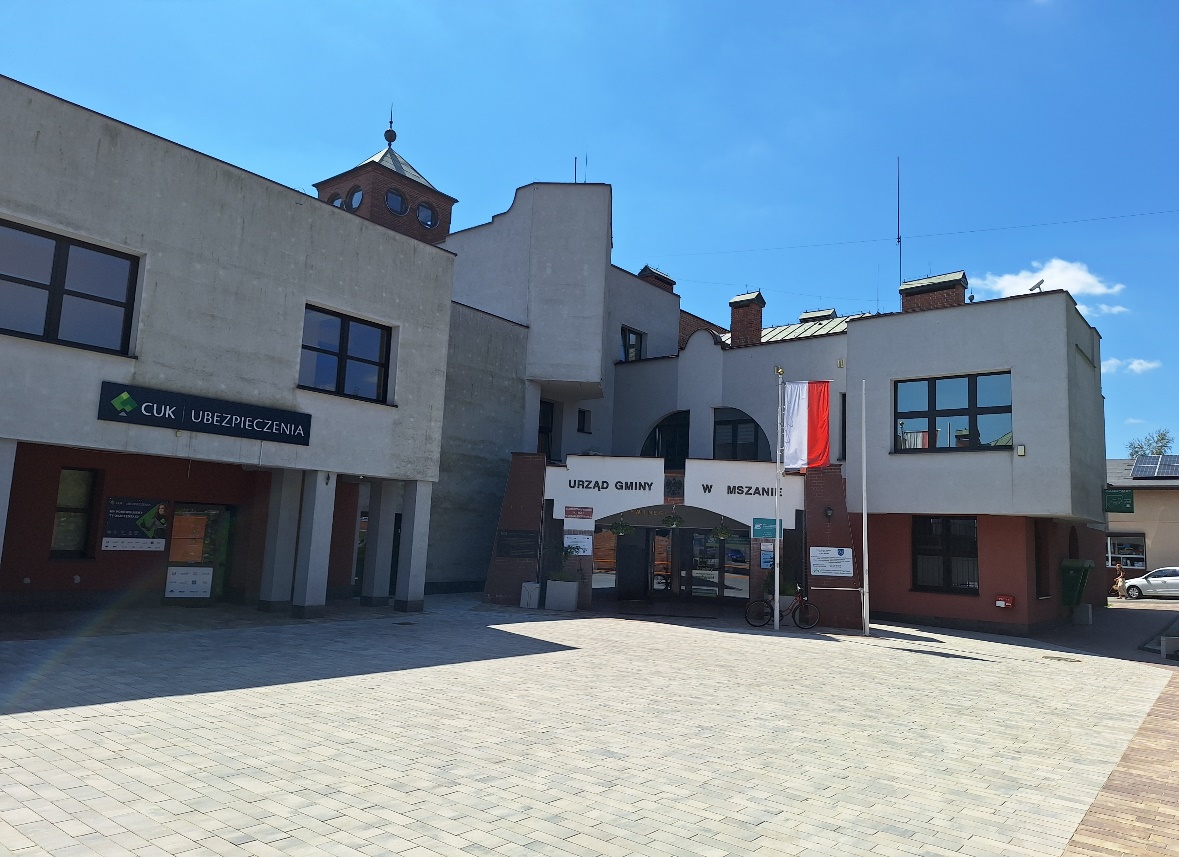 Opis rozwiązania (1/5)
Zwiększenie dostępności a obiekt (budynek urzędu):
trudna bryła architektoniczna
skomplikowany układ użytkowy
biura na piętrach półpiętrach i wieżach
wymagany montaż kilku wind, żeby obsłużyć wszystkie wydziały
brak środków finansowych
44
Opis rozwiązania (2/5)
Specjalne stanowisko komputerowe
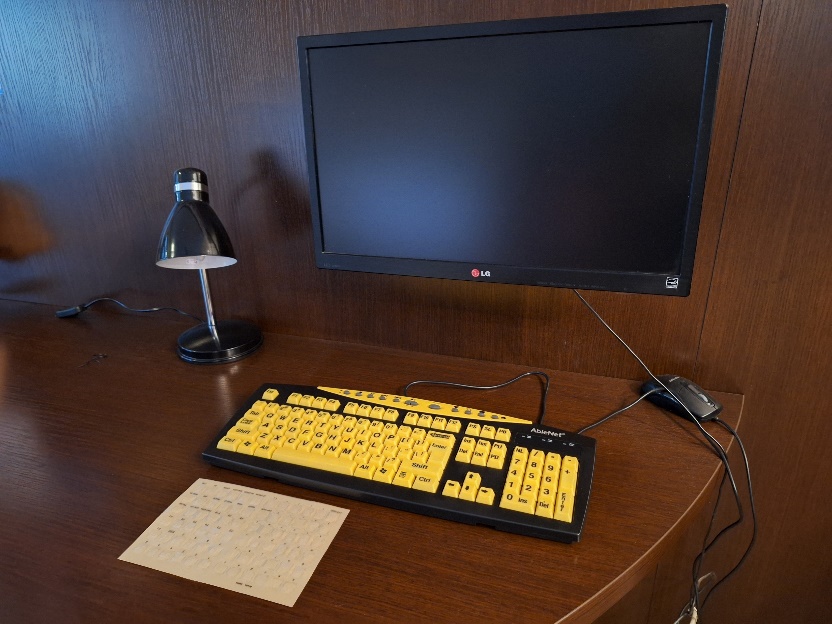 Punkt obsługi klienta – udogodnienia
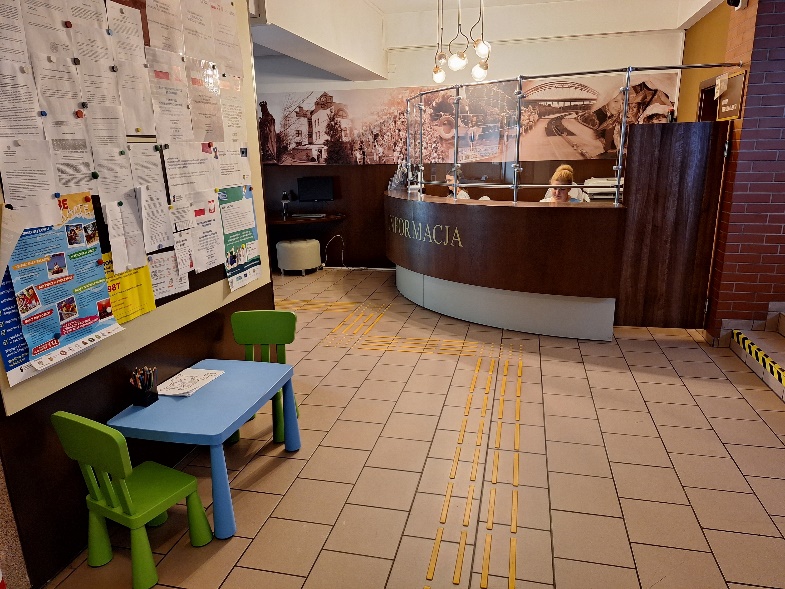 Pętla indukcyjna
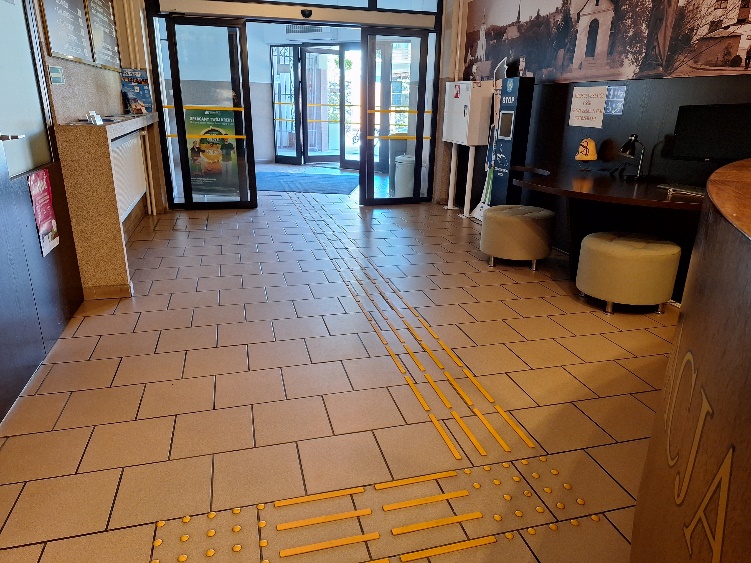 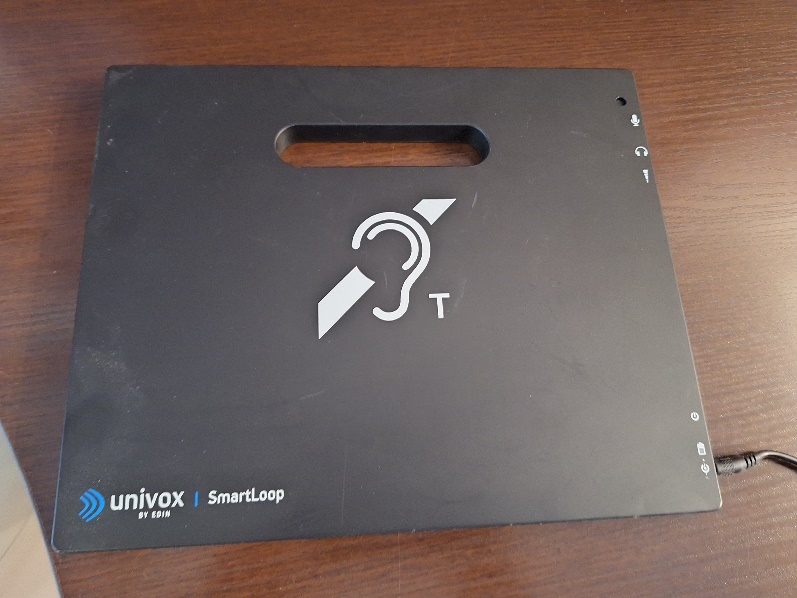 Ścieżki naprowadzające
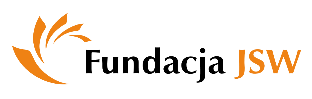 45
Opis rozwiązania (3/5)
Możliwość wejścia z psem
Dodatkowe wyposażenie
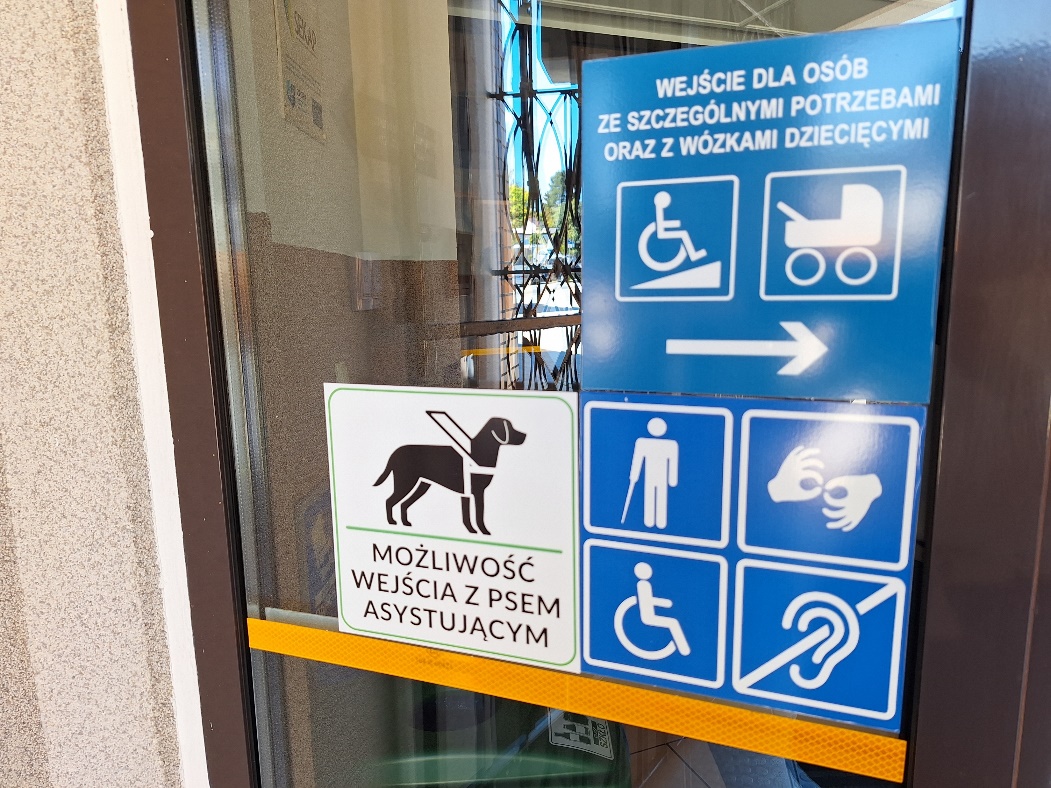 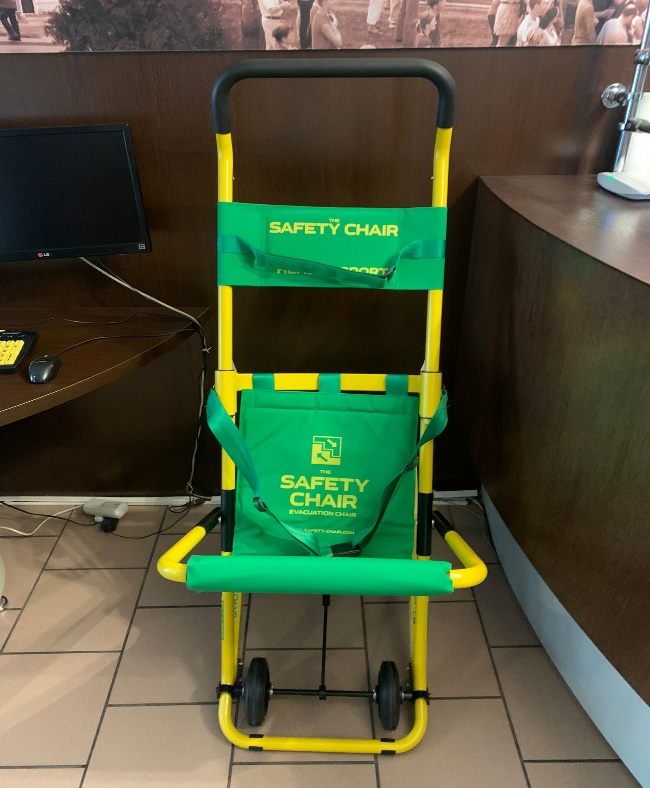 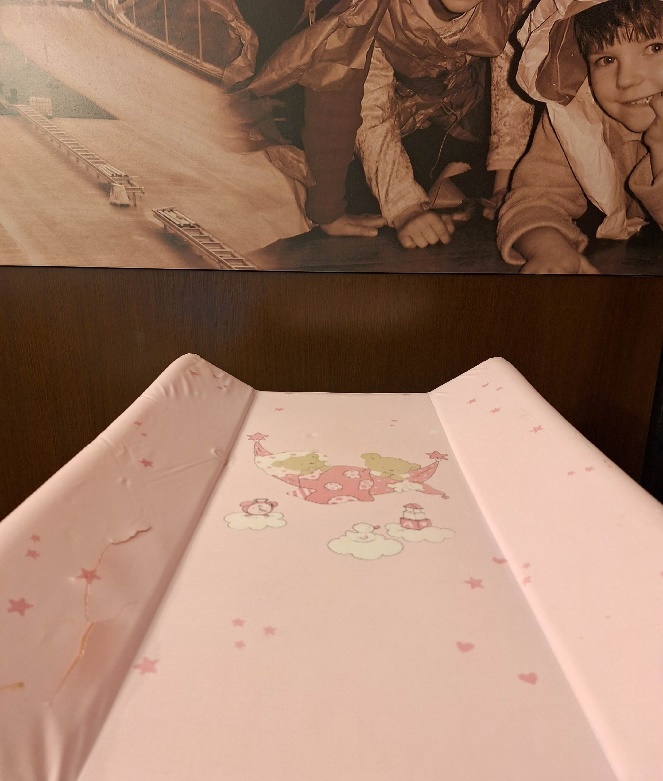 Miejsca parkingowe
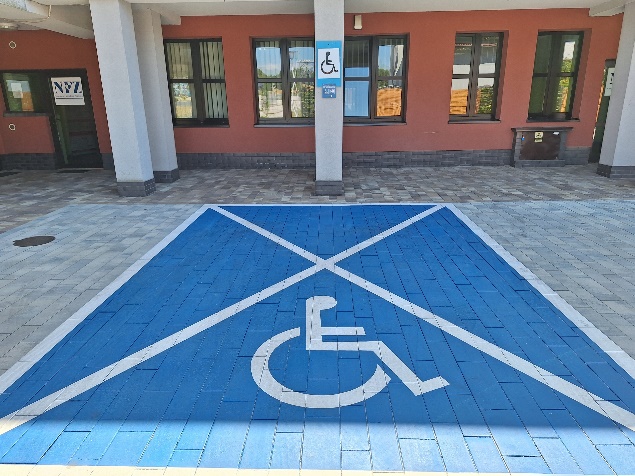 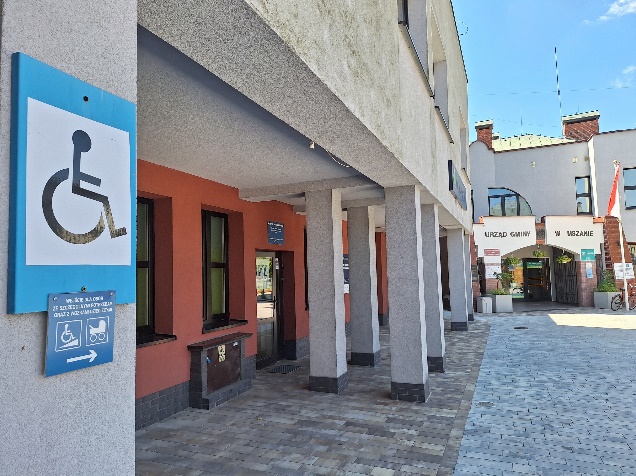 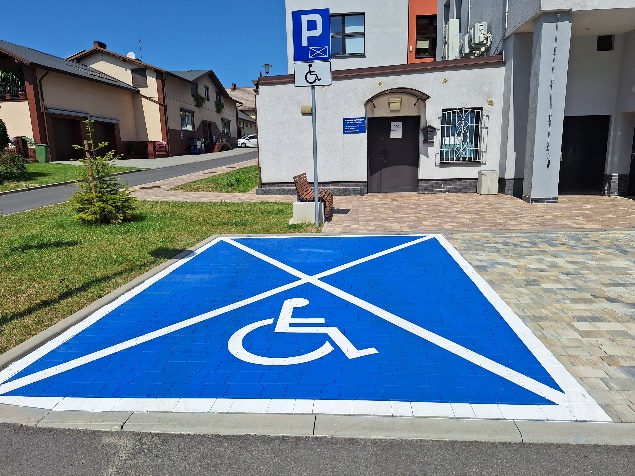 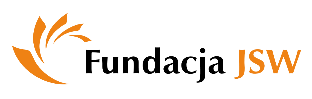 46
Opis rozwiązania (4/5)
Dzwonek przed drzwiami
Miejsce zabaw dla dzieci
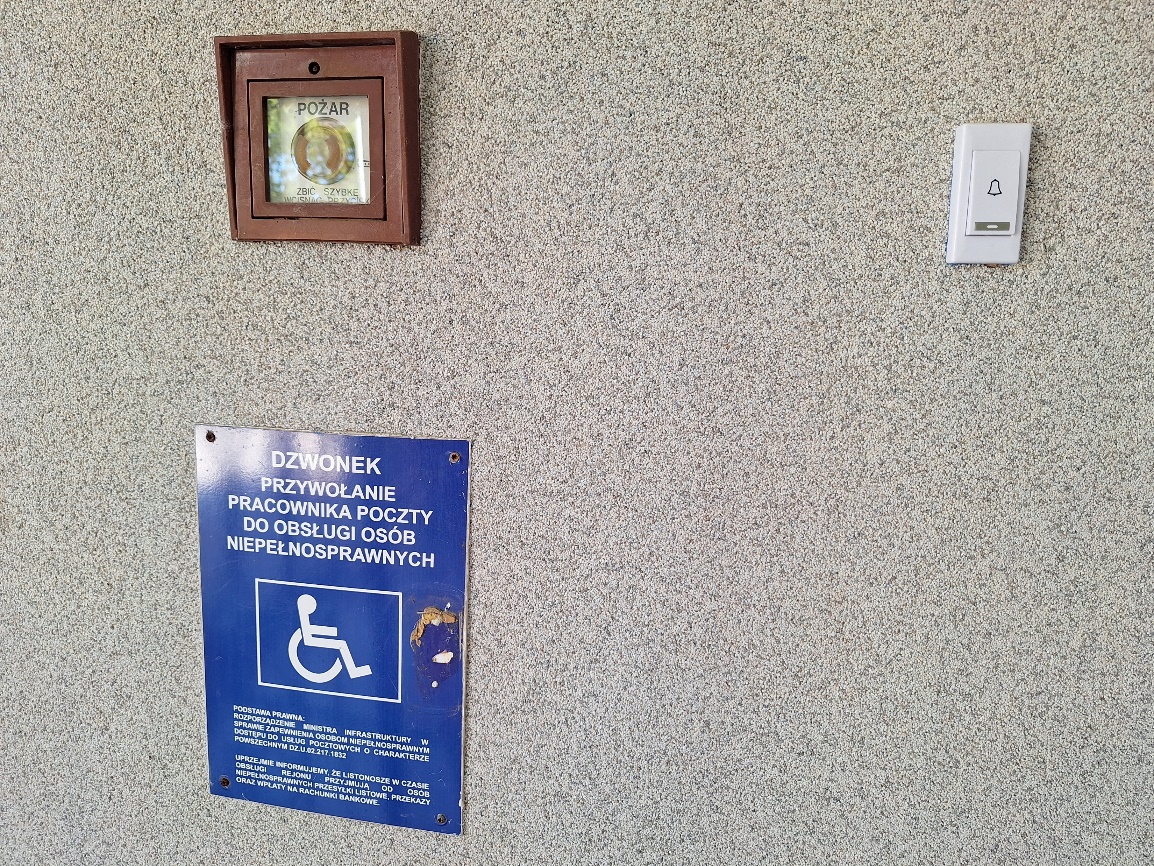 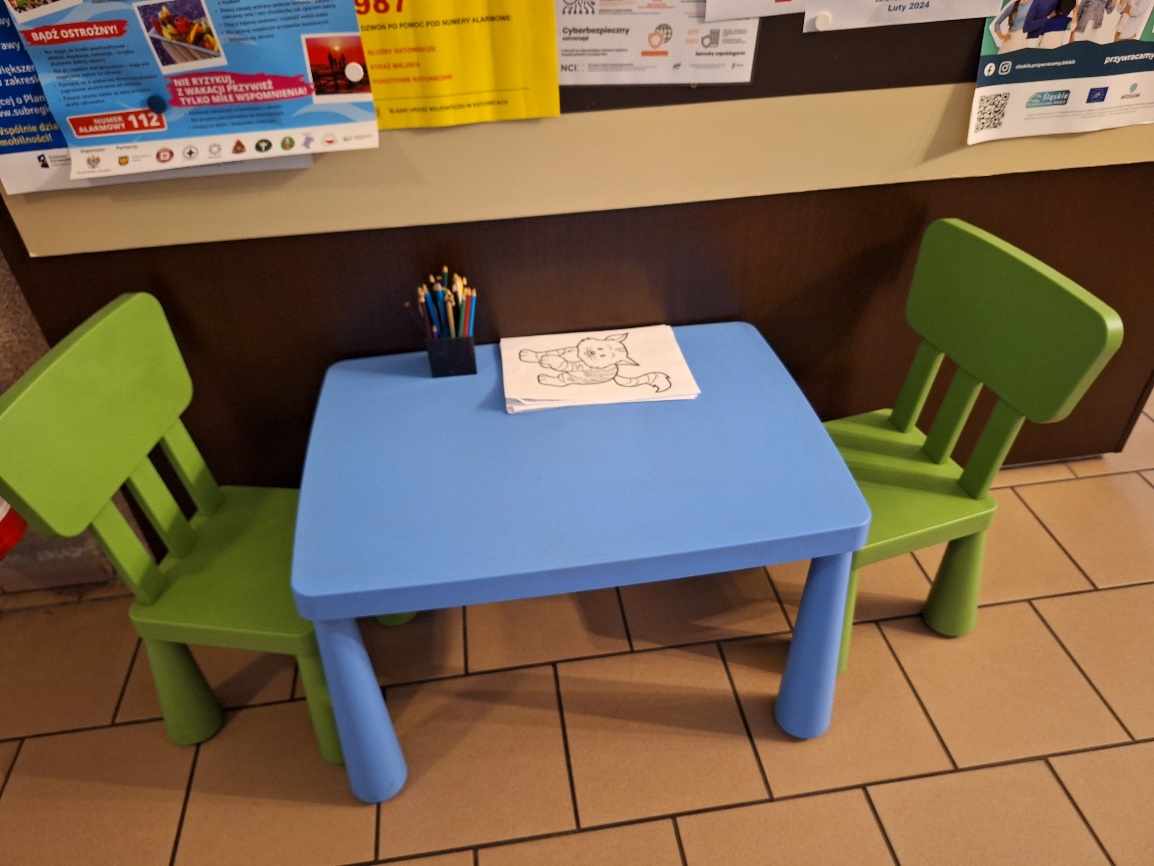 47
Opis rozwiązania (5/5)
Dodatkowe miejsca obsługi na parterze
Wizyta na Zoomie
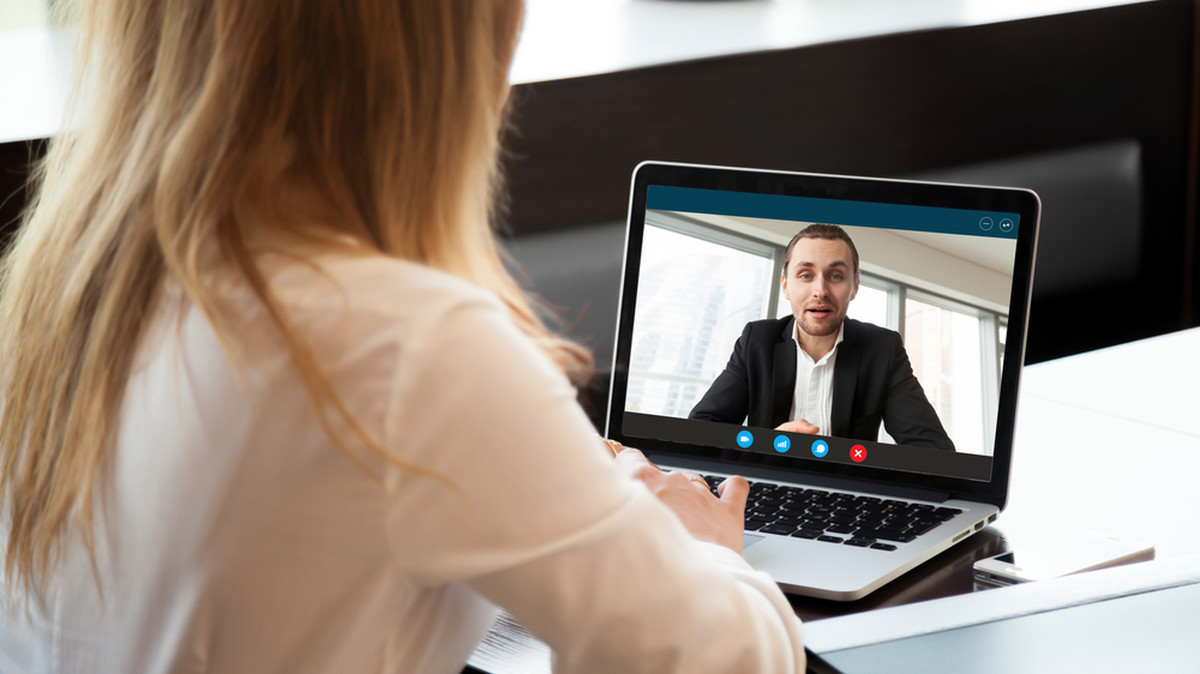 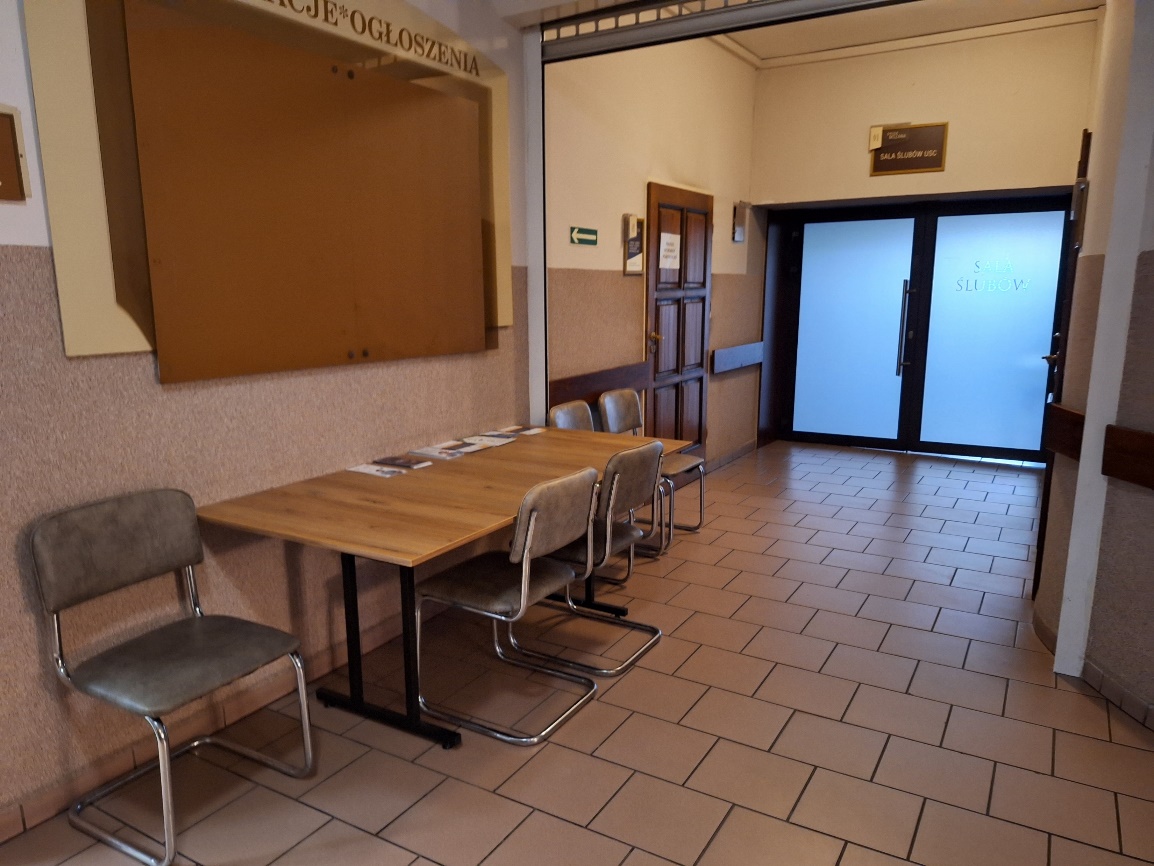 48
Tłumacz migowy – Mszana
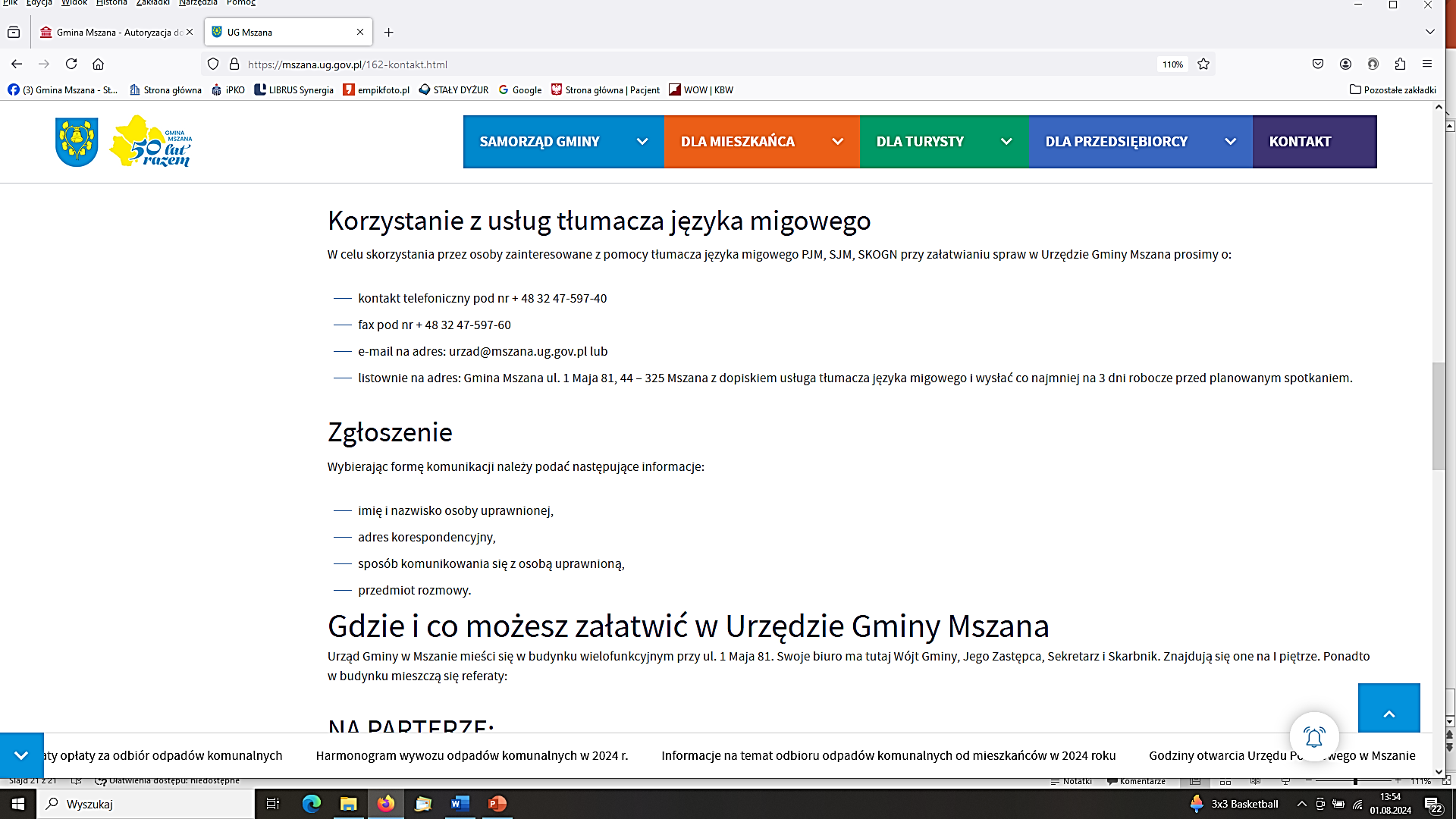 49
Informacje w języku migowym
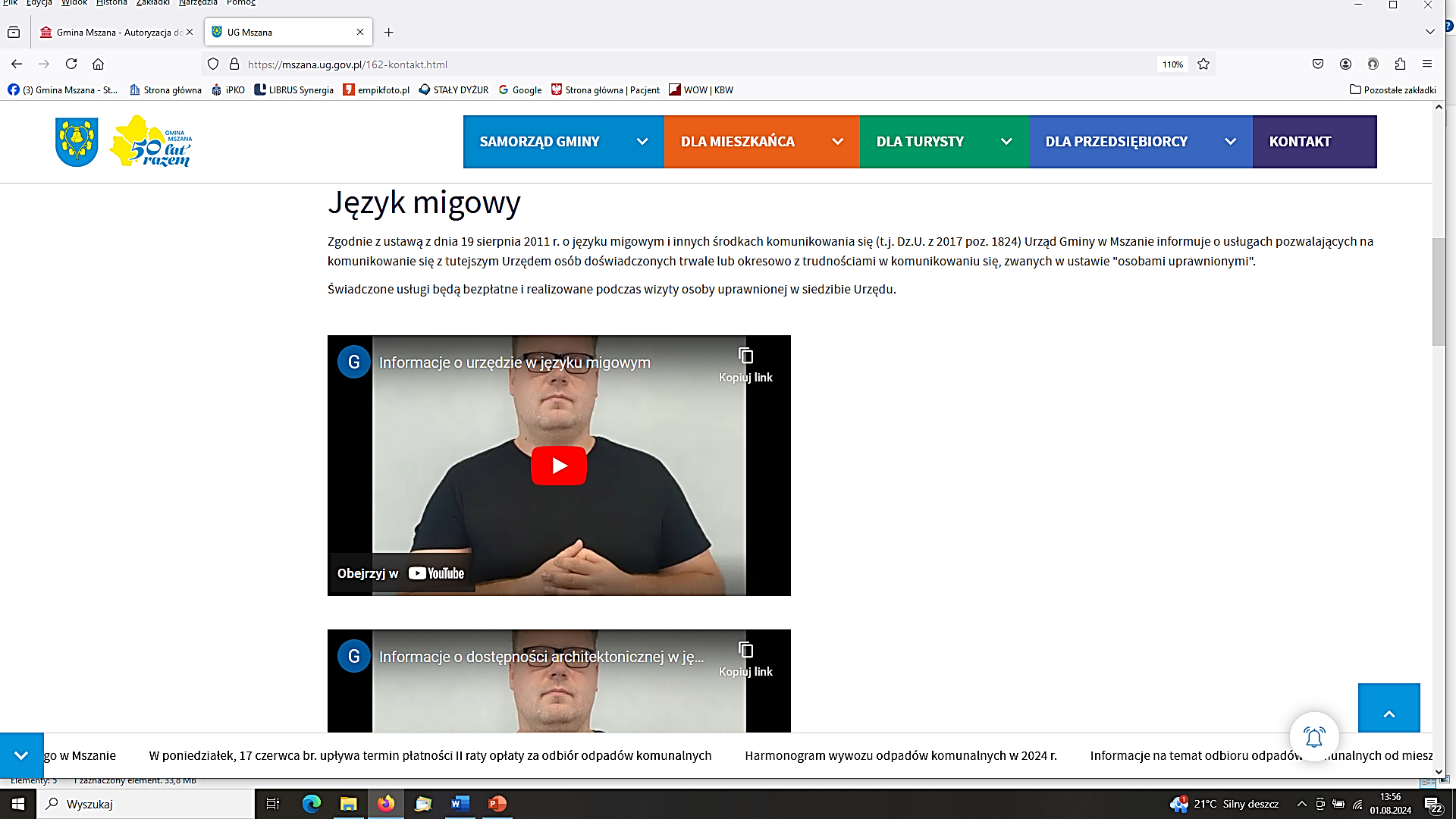 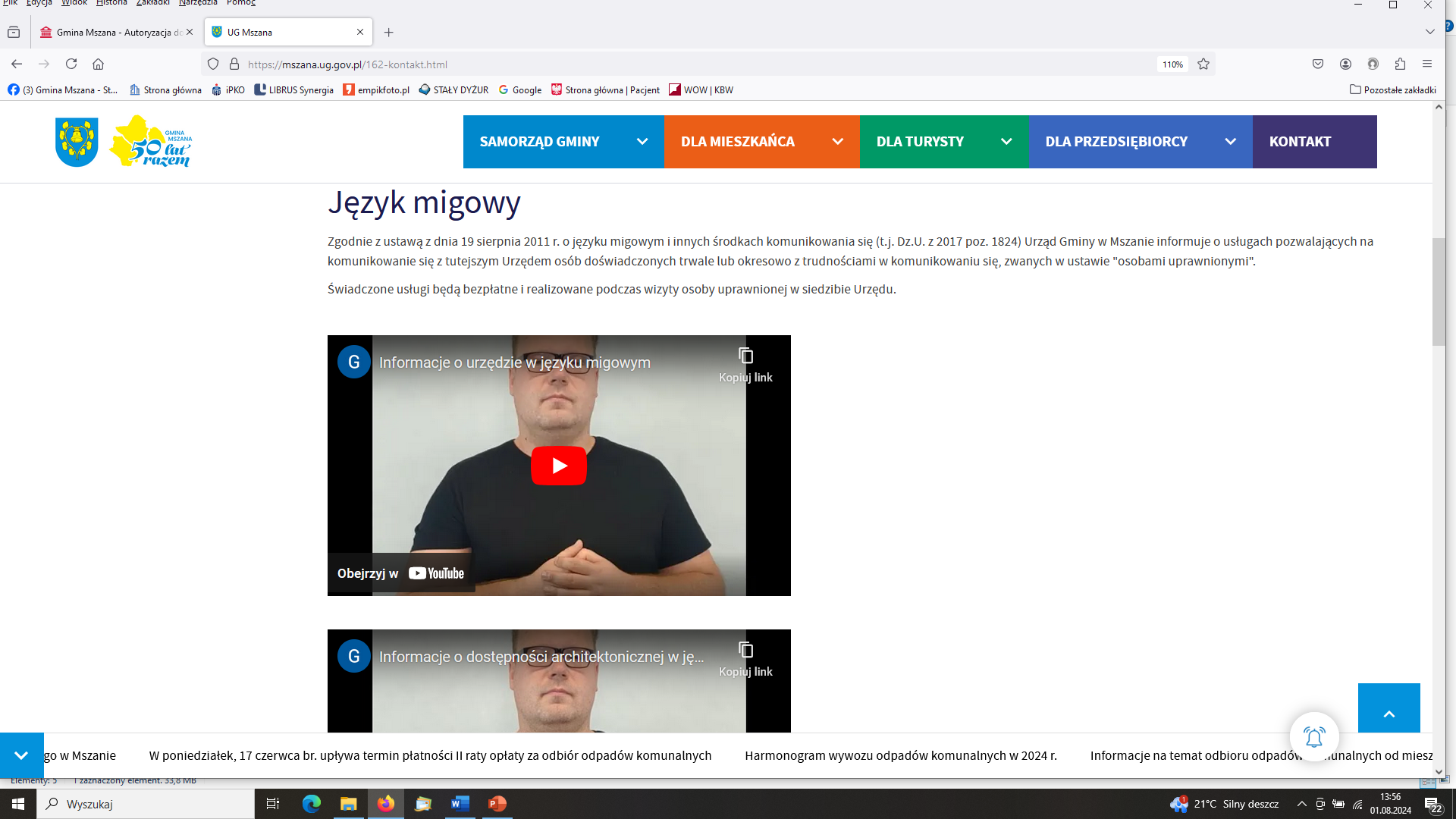 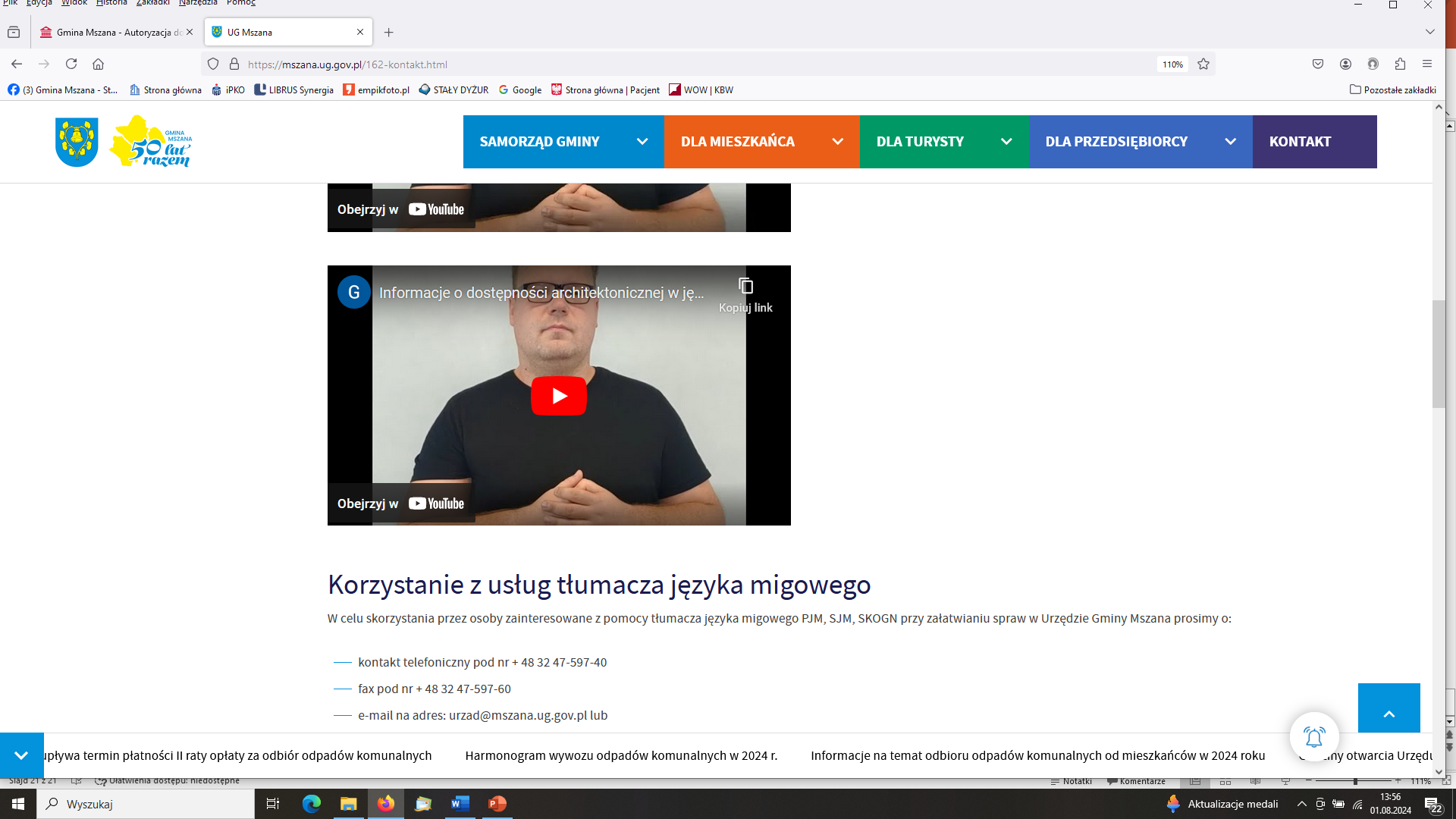 50
Dostępność cyfrowa – dostosowana strona internetowa
Wyłączenia
Mapy są wyłączone z obowiązku zapewniania dostępności.
Treści niedostępne: brak opisu alternatywnego dla Wirtualny spacer.
Udogodnienia
Kontrast dla dostępności,
Strona internetowa posiada mechanizmy sterowania za pomocą klawiatury,
Możliwość skoku do etykiety "treść" przewinięcie informacji do wskazanej sekcji za pomocą mechanizmu sterowania klawiaturą,
Strona internetowa skaluje się do szerokości okna wyświetlacza,
Alternatywna wersja kolorystyczna ze specjalnym kontrastem dla osób słabowidzących…
i wiele więcej na stronie: UG Mszana
51
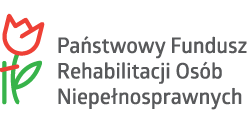 Finansowanie ze środków PFRON
Toaleta dla niepełnosprawnych
Tabliczki w alfabecie Braille'a
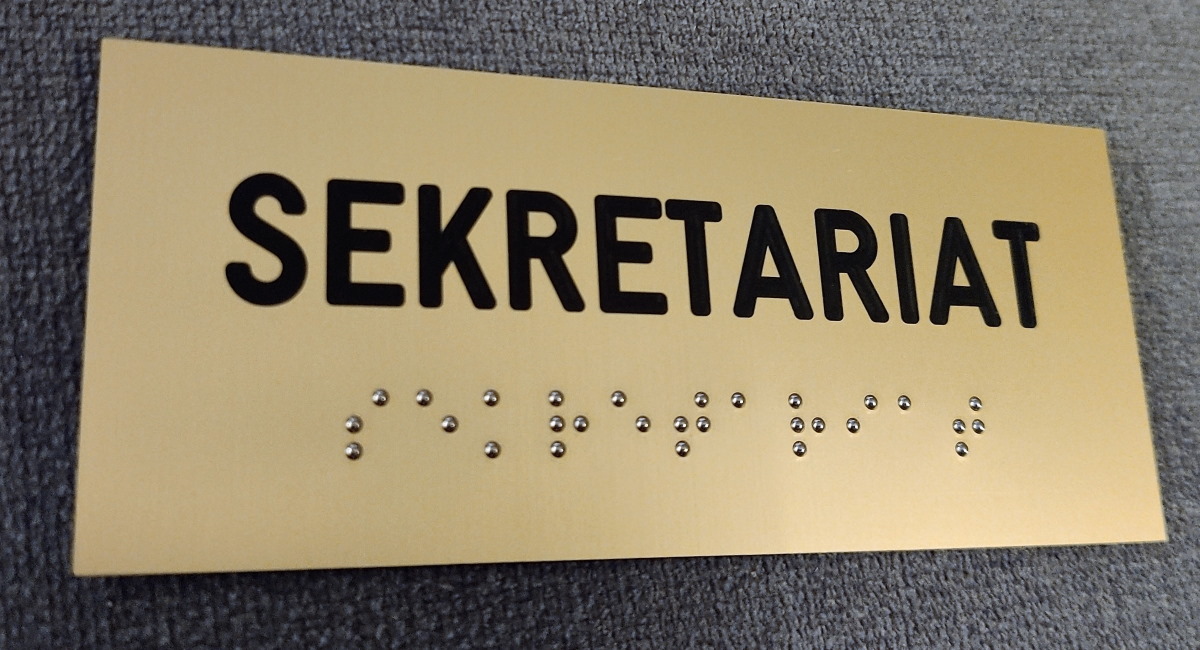 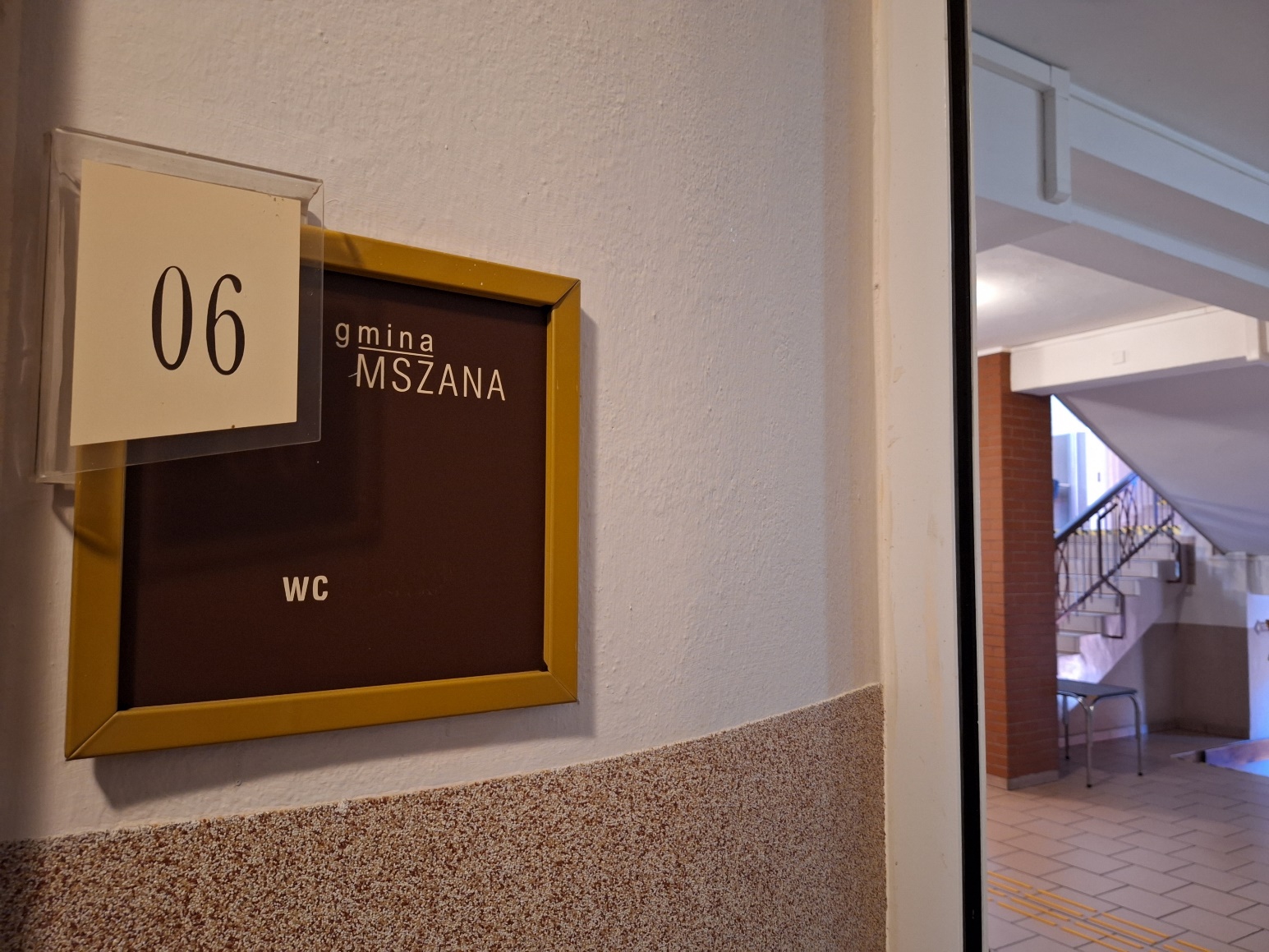 W trakcie realizacji
Trwa remont
52
„Niepełnosprawność nie jest problemem.Dostępność jest problemem.”Mohamed Jemni
Sylwia Uchnast-Gara
Ekspertka metodologiczna

Przemysław Antkowiak
Specjalista ds. polityk i programów rozwojowych

Śląski Związek Gmin i Powiatów 
e-mail: zwiazek@silesia.org.pl
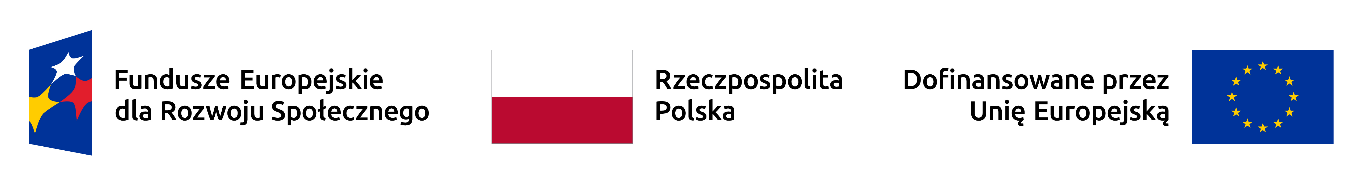 53
Wykorzystane materiały graficzne
materiały graficzne:
Śląskiego Związku Gmin i Powiatów,
Urzędu Miejskiego w Bielsku-Białej,
Urzędu Gminy Mszana,
dostępne na Freepeak.com (w tym slajd tytułowy),
dostępne na Pixabay.com.
 ilustracje Marii Görlich-Opyd
54